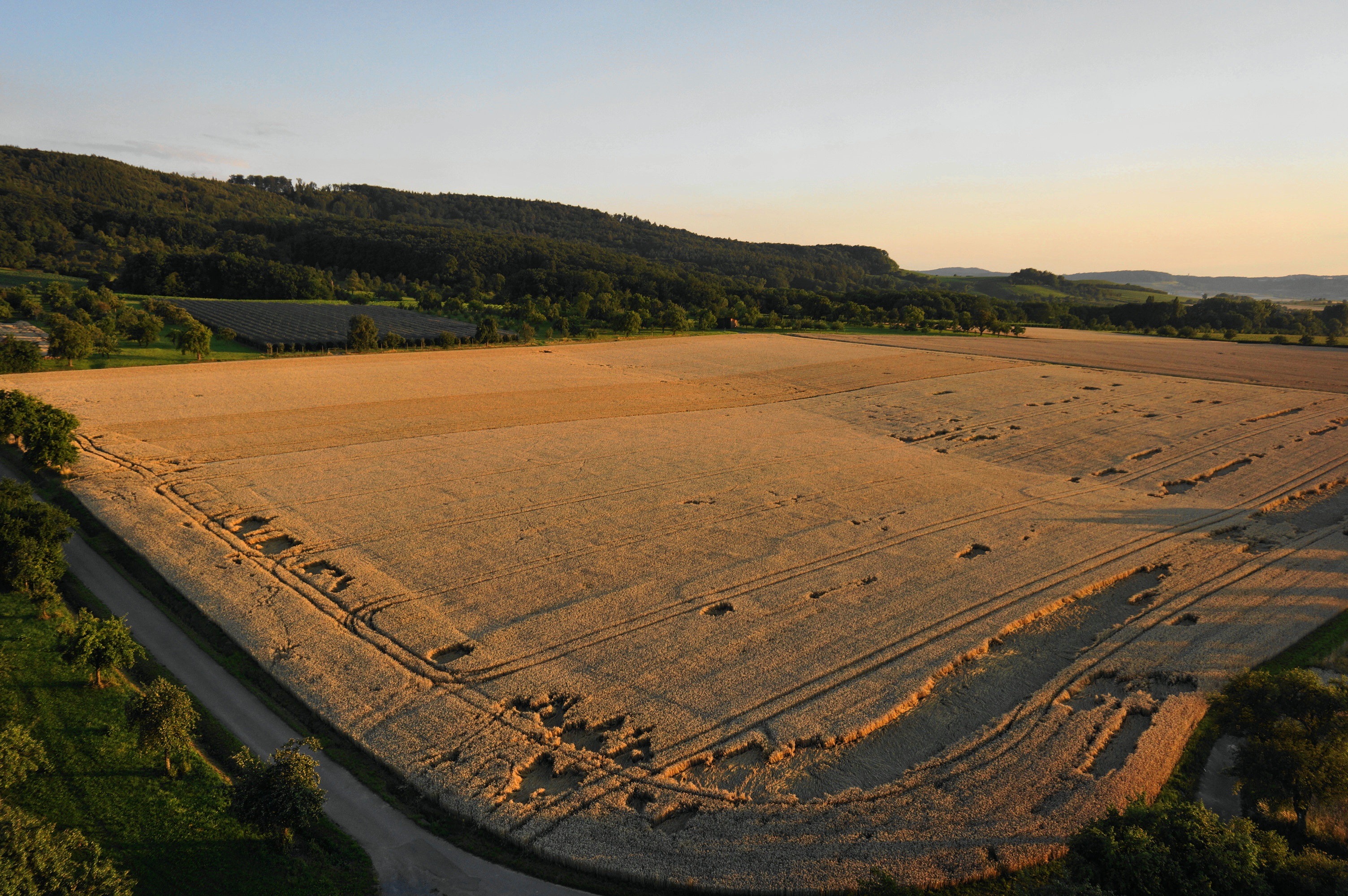 GEOGLAM
Chris Justice

LCLUC  25th Science Team Meeting 2022
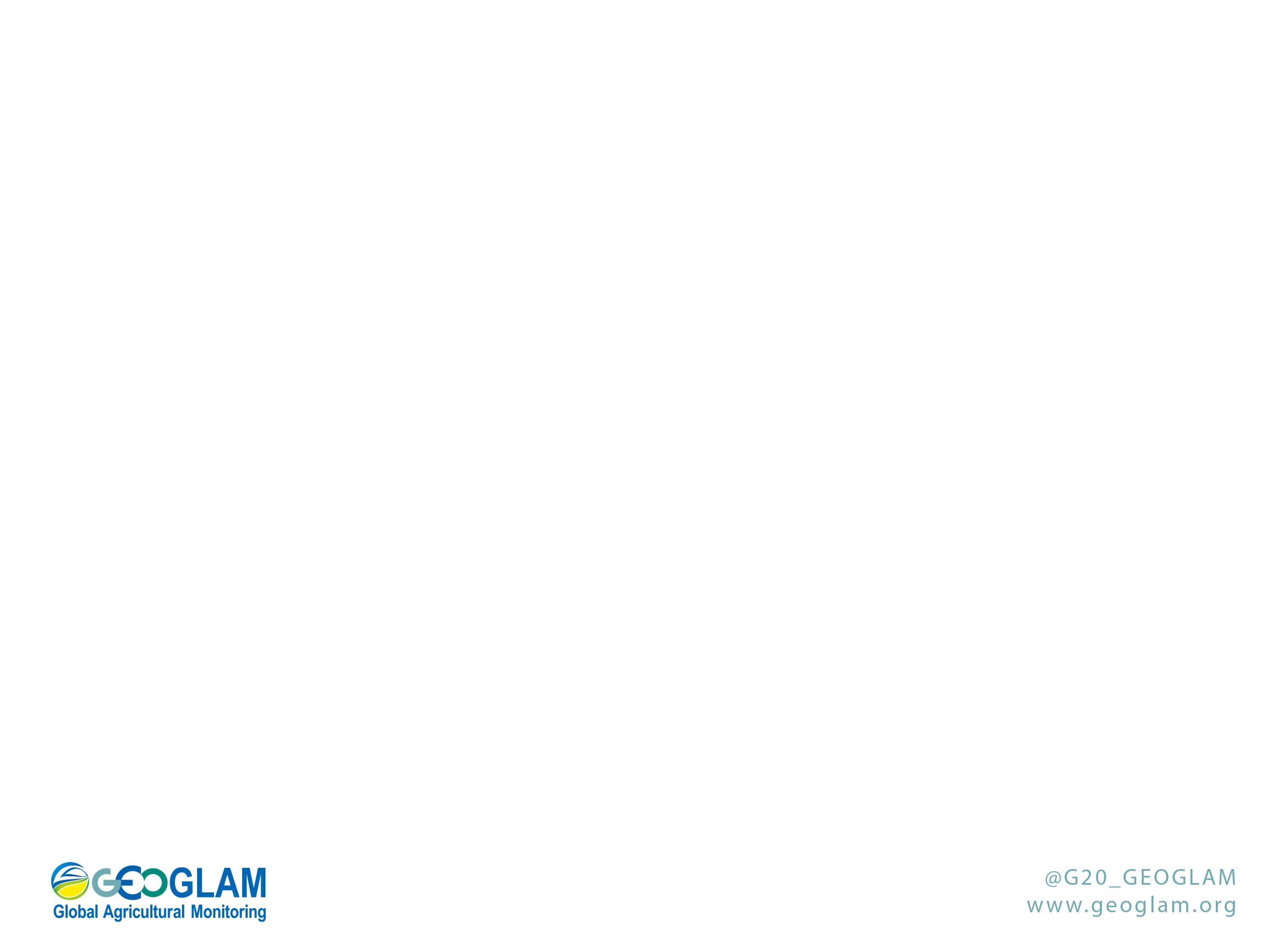 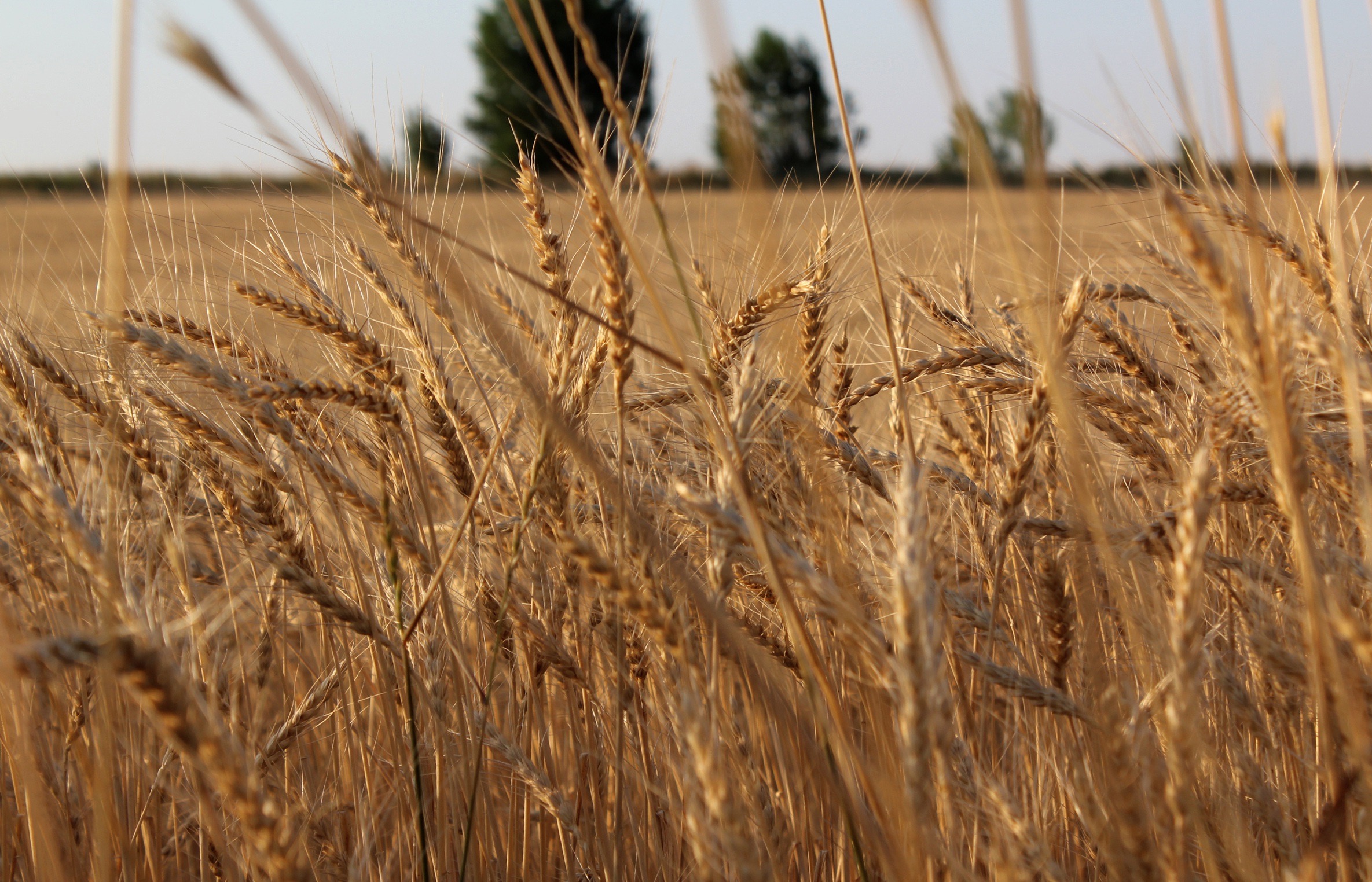 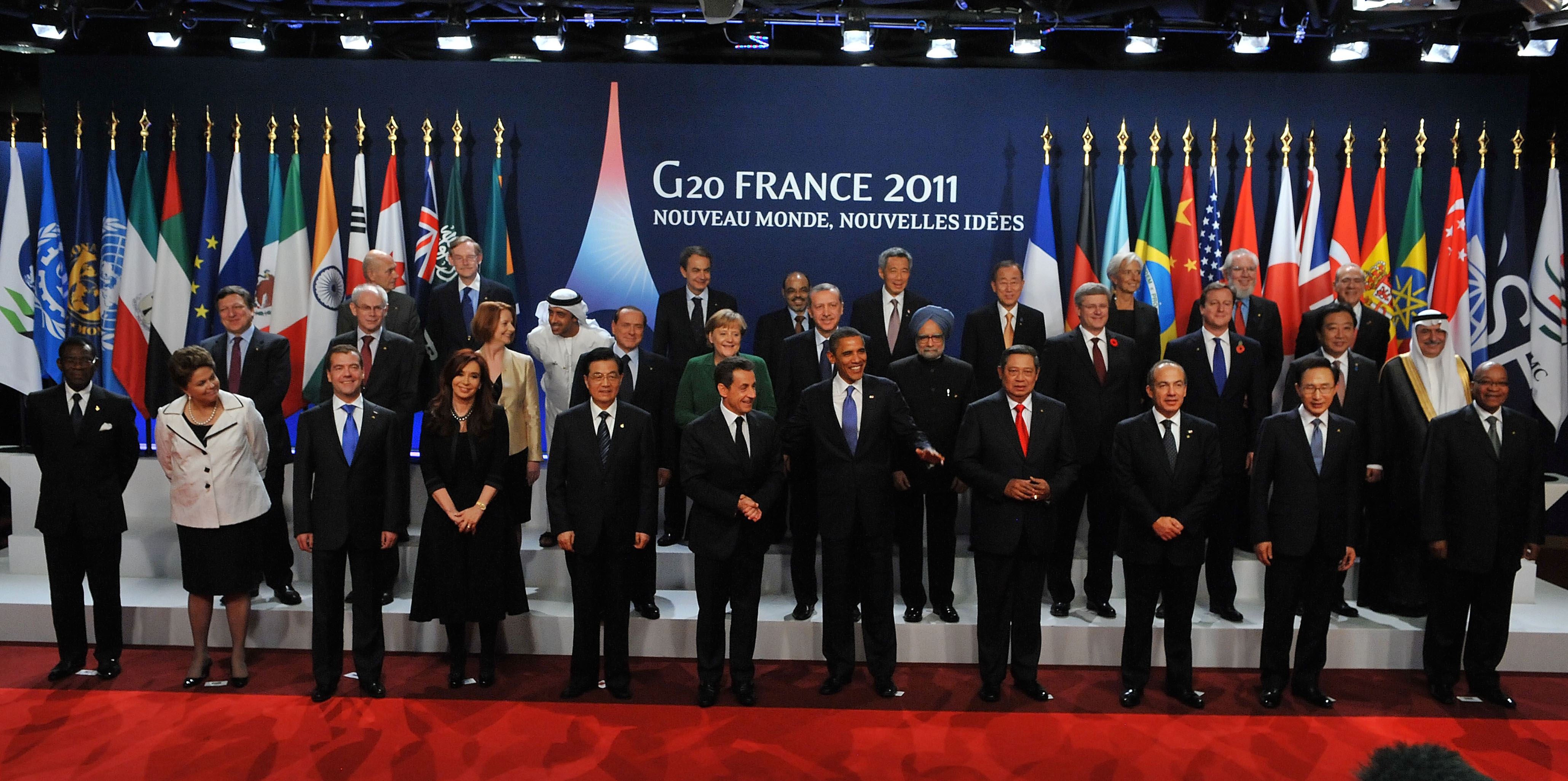 GEOGLAM Launched by the G20 Agriculture Ministers
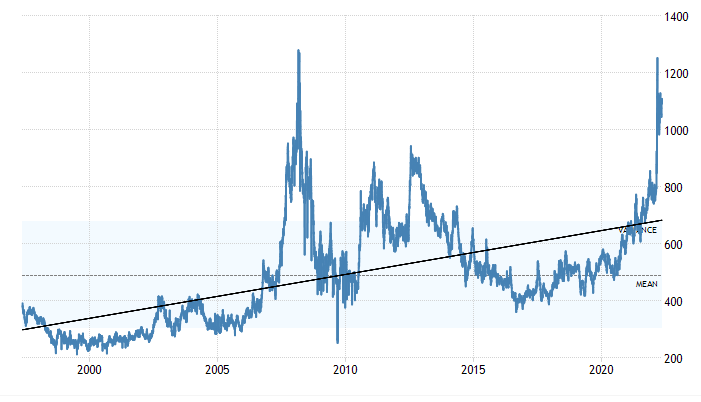 Context For GEOGLAM 
Monthly Wheat Prices 1997-2022($/Metric Ton)Source: World Bank
2008 Price hikes
Droughts: 
Australia & Ukraine
COVID 19, Ukraine War, Persistent Drought
2010/11 Price hikes
Drought Russia USA
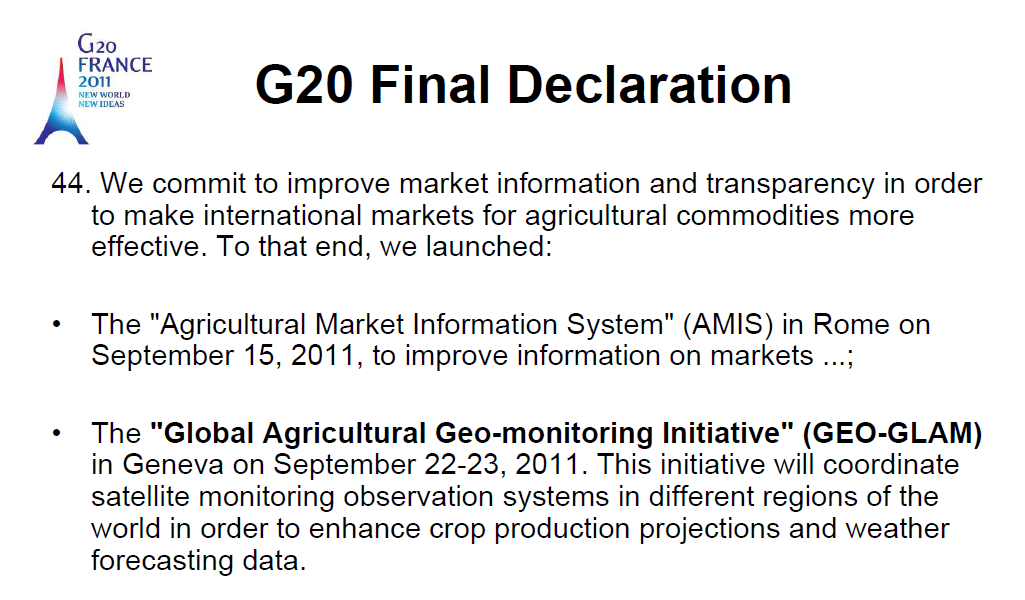 G20 
GEOGLAM Start
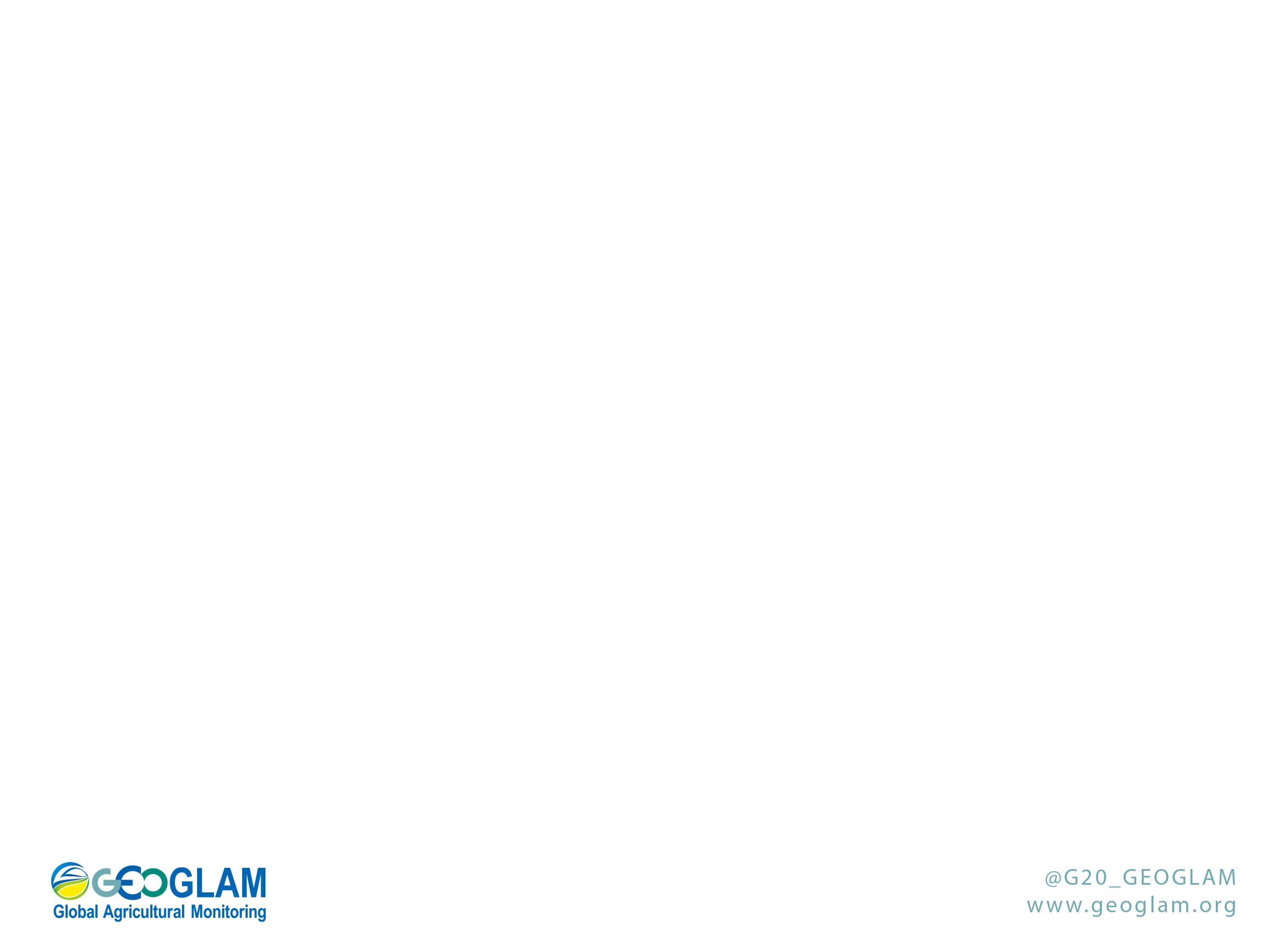 2
GEOGLAM: a GEO Flagship
Vision: the use of coordinated, comprehensive and sustained Earth Observations to inform decisions and actions in agriculture… through a system of agricultural monitoring systems
Aim: strengthen the international community’s capacity to  utilize Earth Observations to produce and disseminate relevant information on agricultural production at national, regional and global scales
Approach: Identifying information gaps, building on existing monitoring systems – strengthening international and national capacity -   
Emphasis on: producer countries (G20+), countries-at-risk and national capacity building
Fostering  international cooperation and collaboration
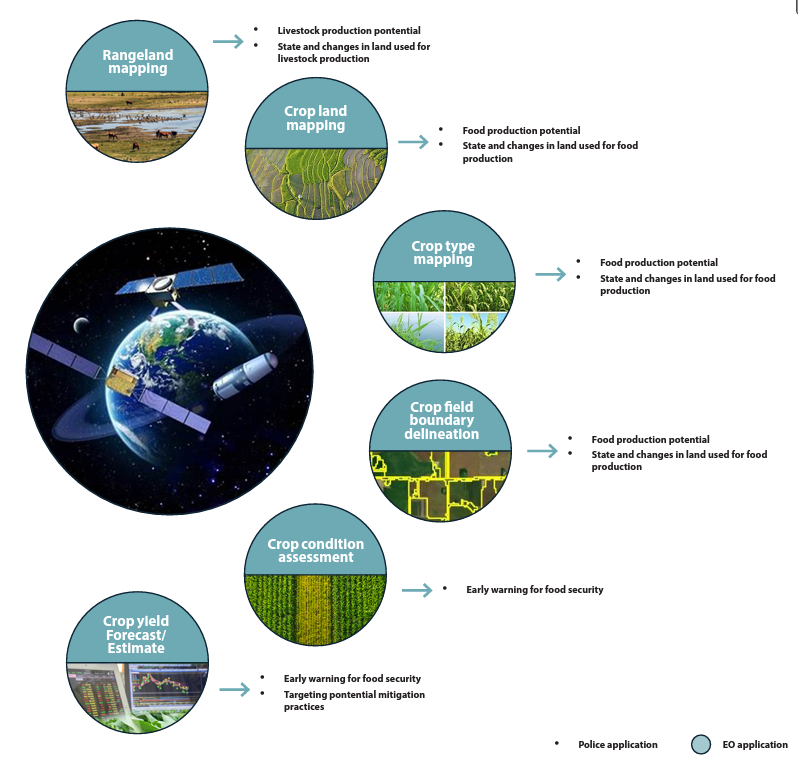 Monitoring and Measuring Agriculture Land Use & Trends Using 
Earth Observations

Better information means better decisions across the  value chain

Improving information from the international to national and farm levels

Driven by Open Science and Open Data
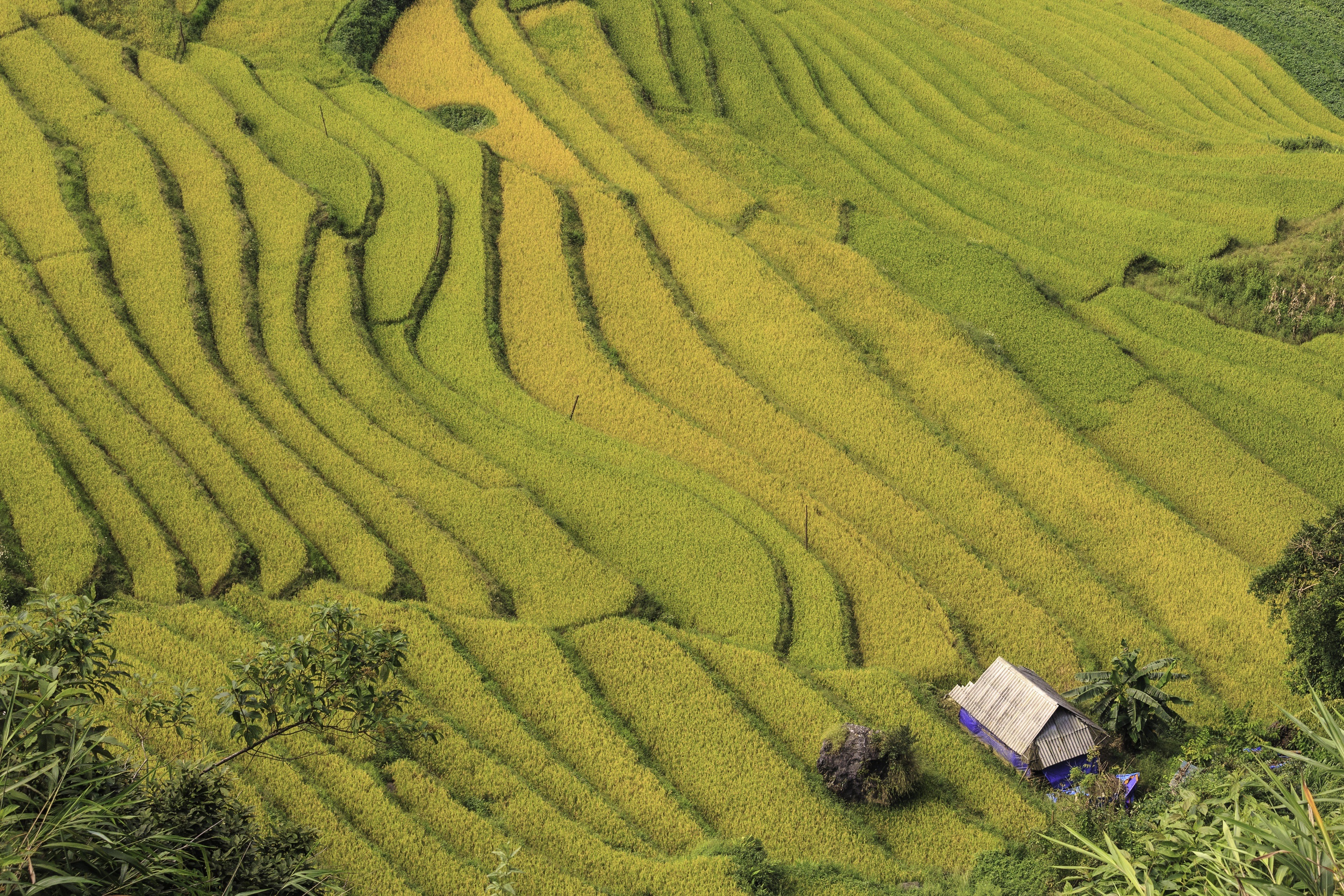 Observation Focus
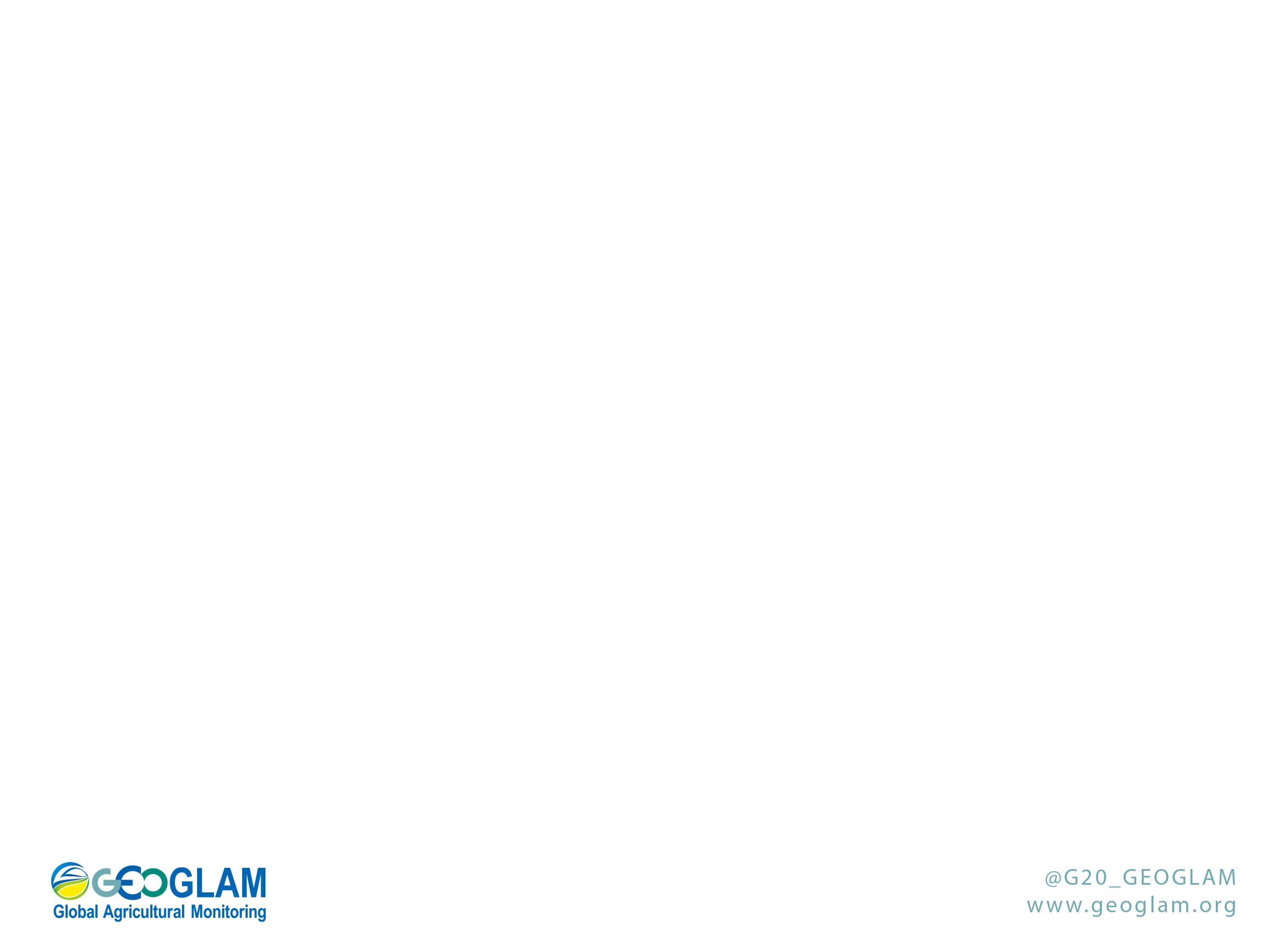 [Speaker Notes: We have this with a graphic designer, will get you a copy of the results, hopefully it will be more legible in presentation format]
Current GEOGLAM 
Thematic 
Structure
I
Open Source
Analytical Tools
R&D
Operations
Ongoing Operations – 
Continue and Enhance:
- AMIS Crop Monitor
- CM4 Early Warning
- Geoglam Knowledge Hub 
- JECAM
Essential
Agriculture 
Variables
In Situ
Data
Coordination
Information
Products
Capacity (co) Development Guidance
(National and International)
Needs
Mitigation
AFOLU Roadmap
Global Stocktake (GST)
Nationally Determined Contributions (NDCs)
Adaptation
National Adaptation Plans (NAP)
UNFCCC Supplemental 
NAP Guidance
Climate
Early Warning & Food Security
Crop monitor for early warning
Seasonal Forecasts
Special Reports
Market Information
Agricultural Markets Information System (AMIS)
Commodity Crop Conditions
Seasonal Forecasts
Food
Security
5
…. with Expanding Policy Relevance
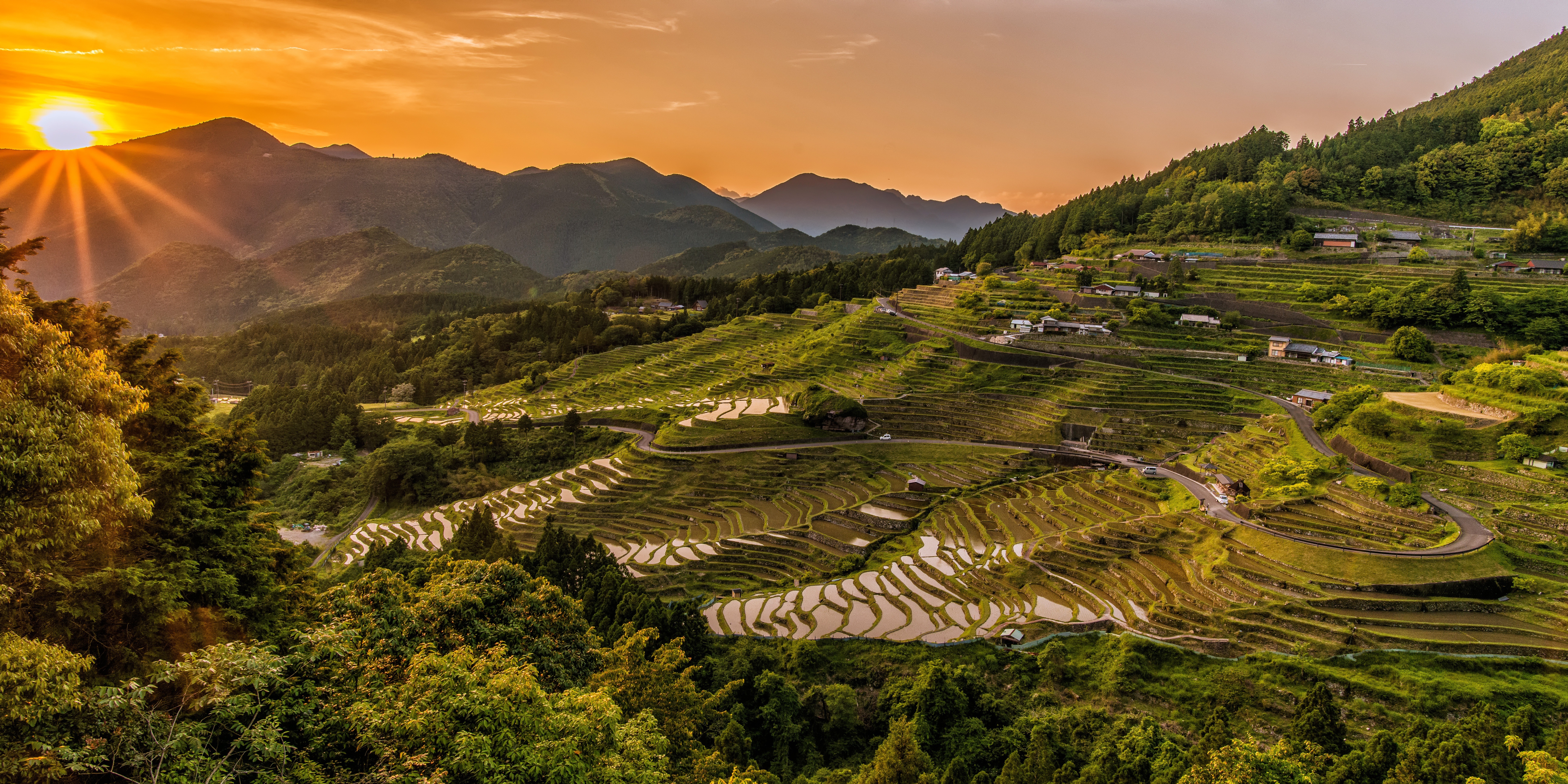 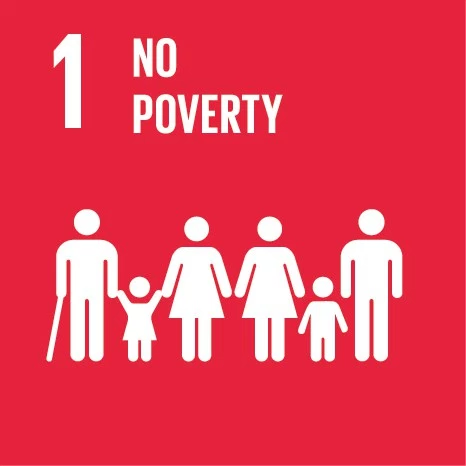 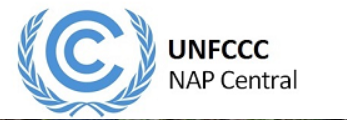 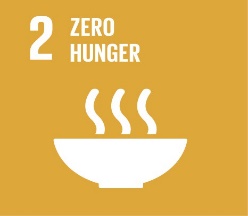 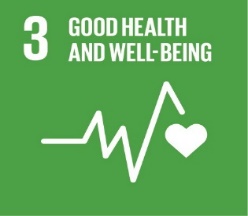 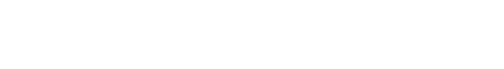 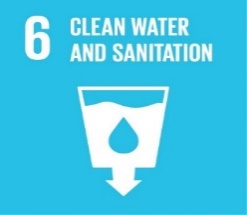 Supporting policy priorities:
Climate Change Adaptation and Mitigation
Sustainable Development Goals
Disaster Risk Reduction/Early Warning
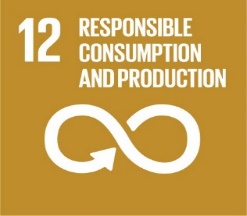 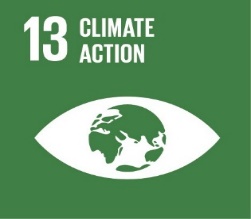 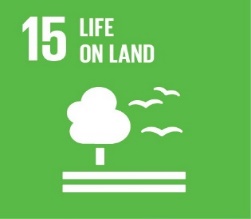 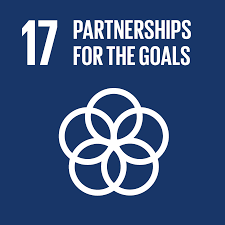 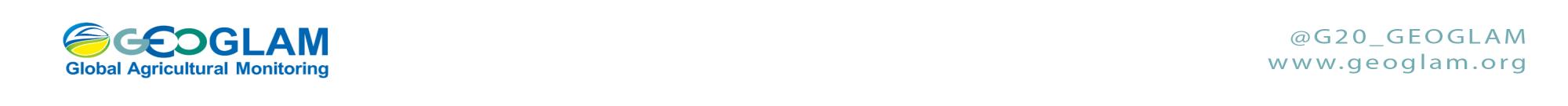 Responding to the Challenge:
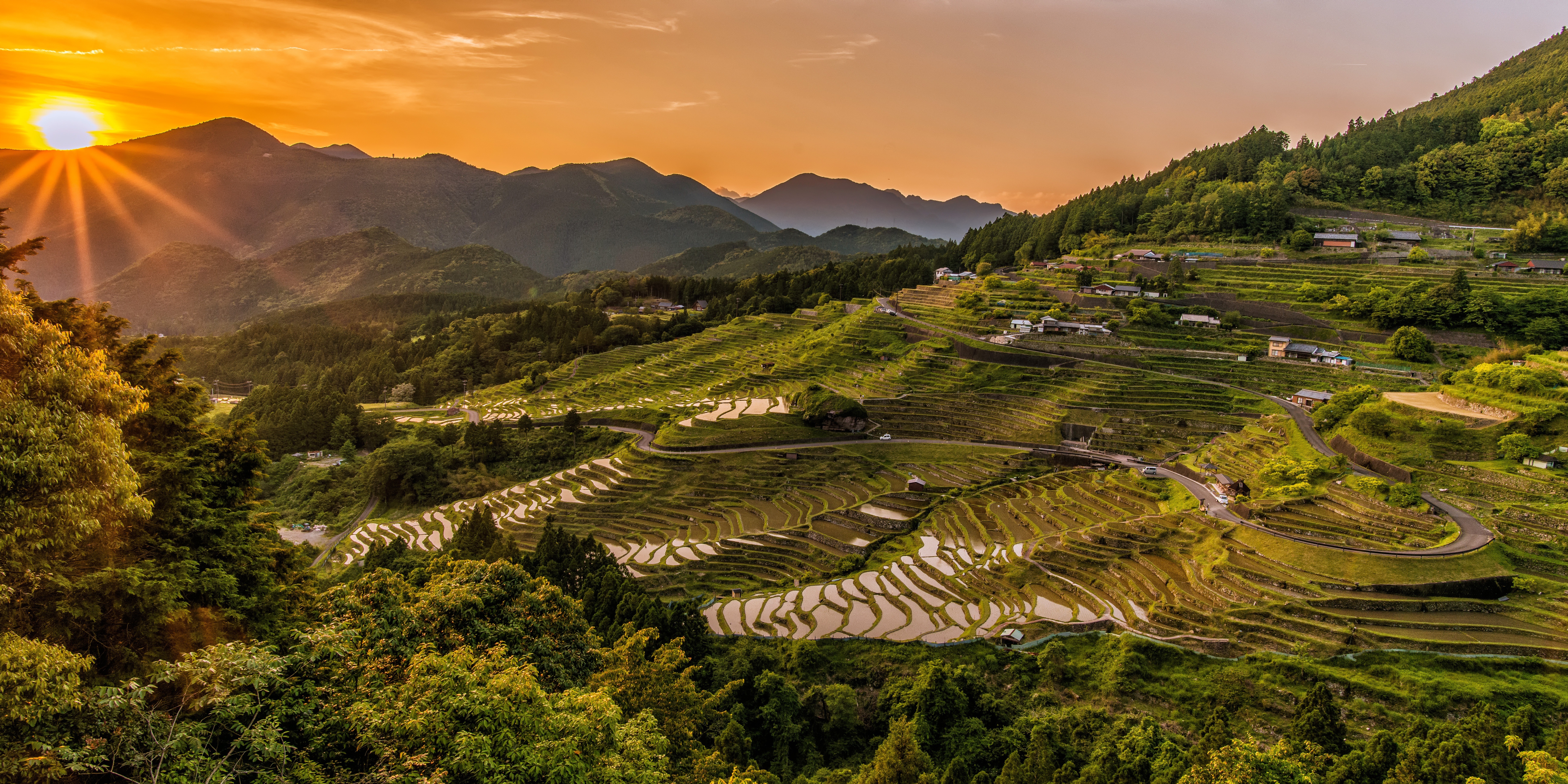 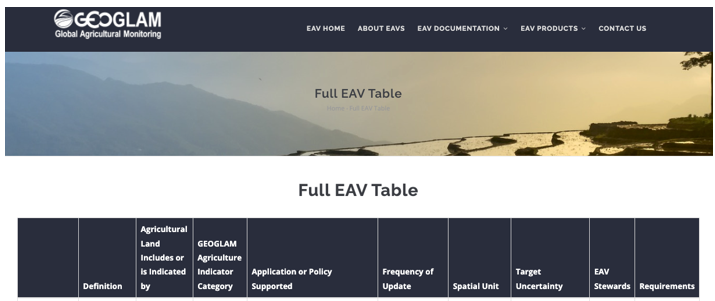 New EAV Website
AgVariables.org
Essential Agricultural Variables

Defining and Developing EAV’s
EO data needs
In-situ data requirements
Research gaps
Operational requirements
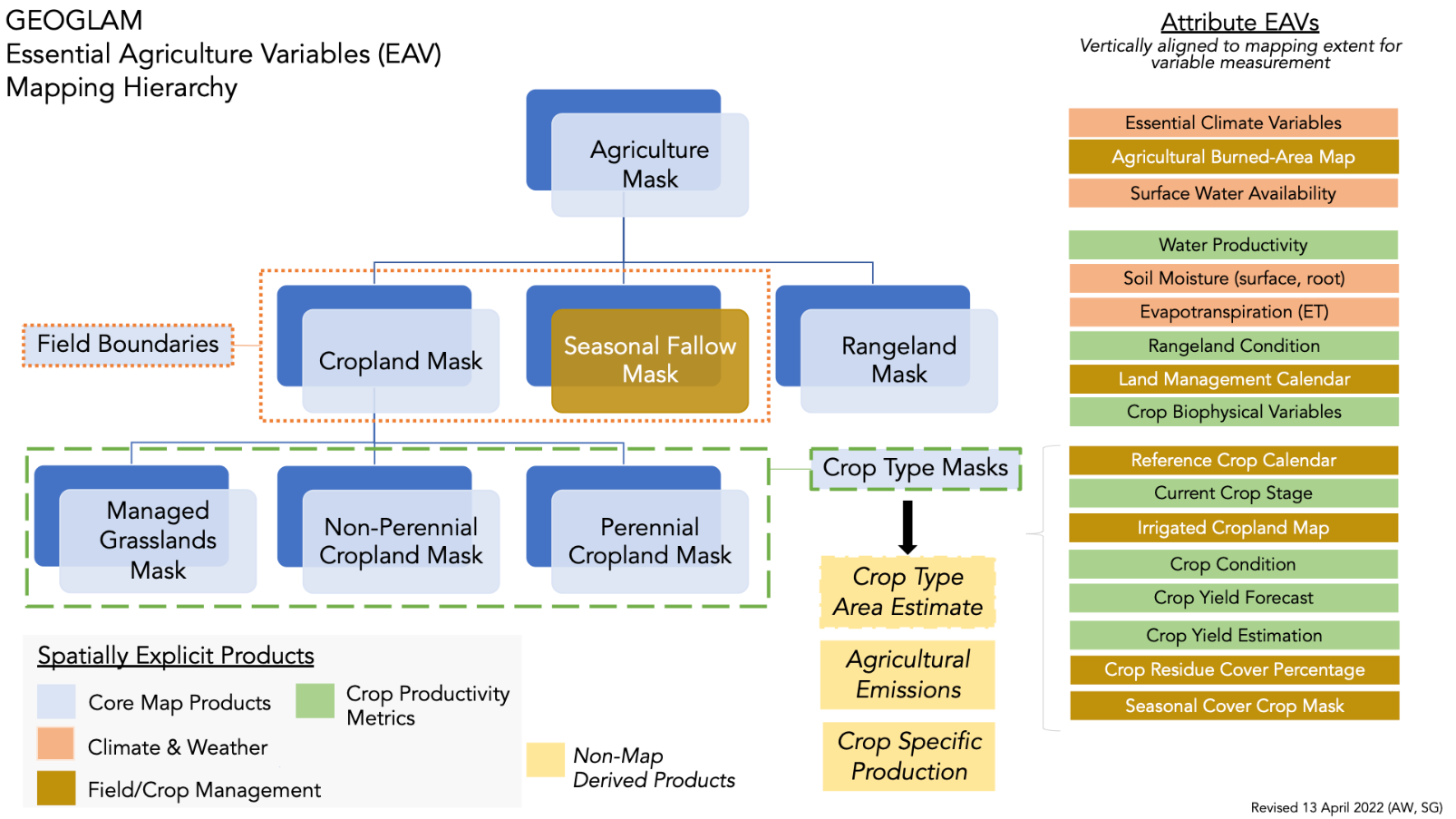 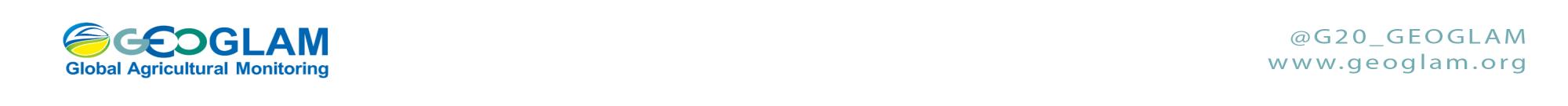 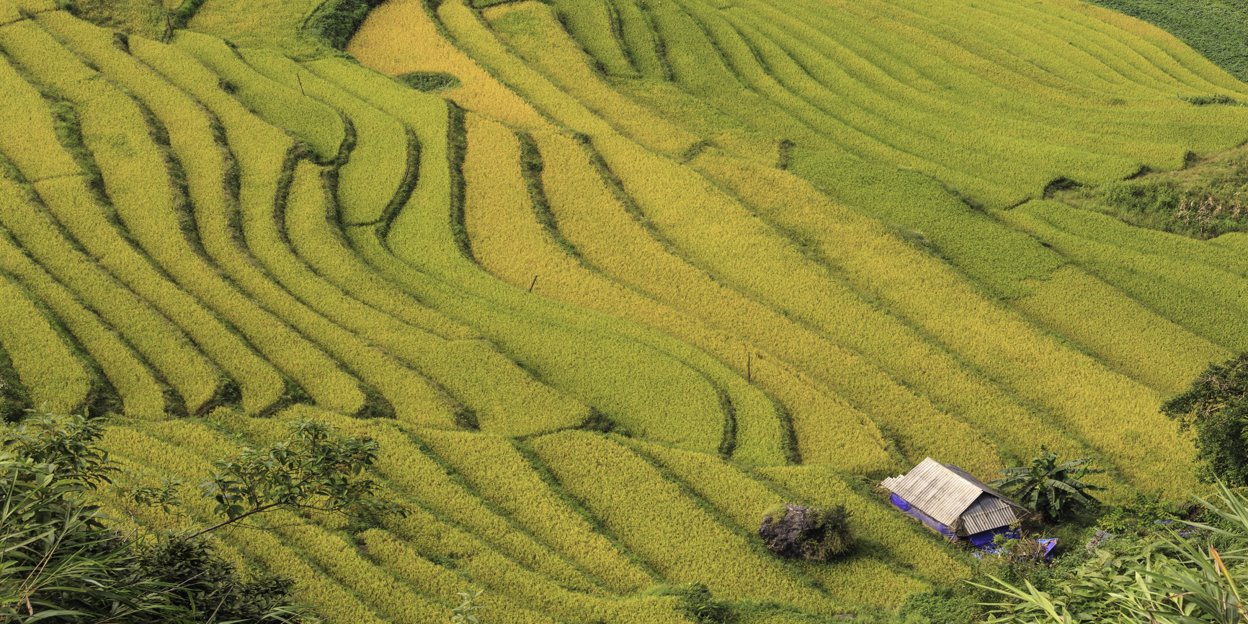 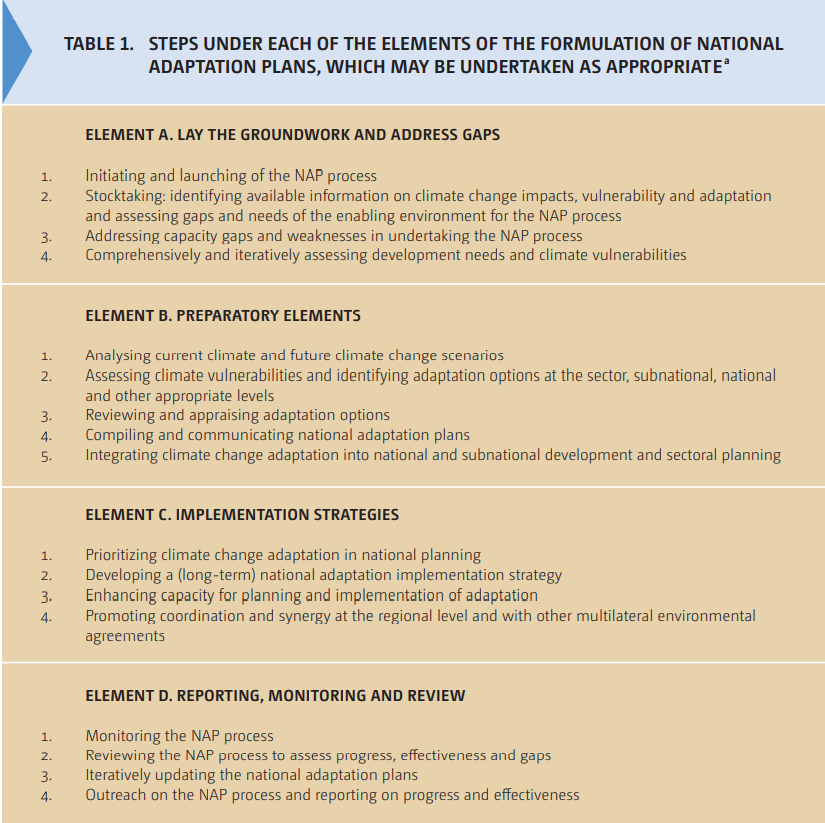 Climate Action:
National Adaptation Plans (NAPs)
Earth Observations for Agriculture & Food Security
Overview
Essential EO Variables for Climate Action
Institutional & Technical requirements
Essential Agriculture Variables (EAVs)
National Crop monitoring systems
Capacity co-development
Technical Capacity
Institutional Capacity
Data, tools and analytics
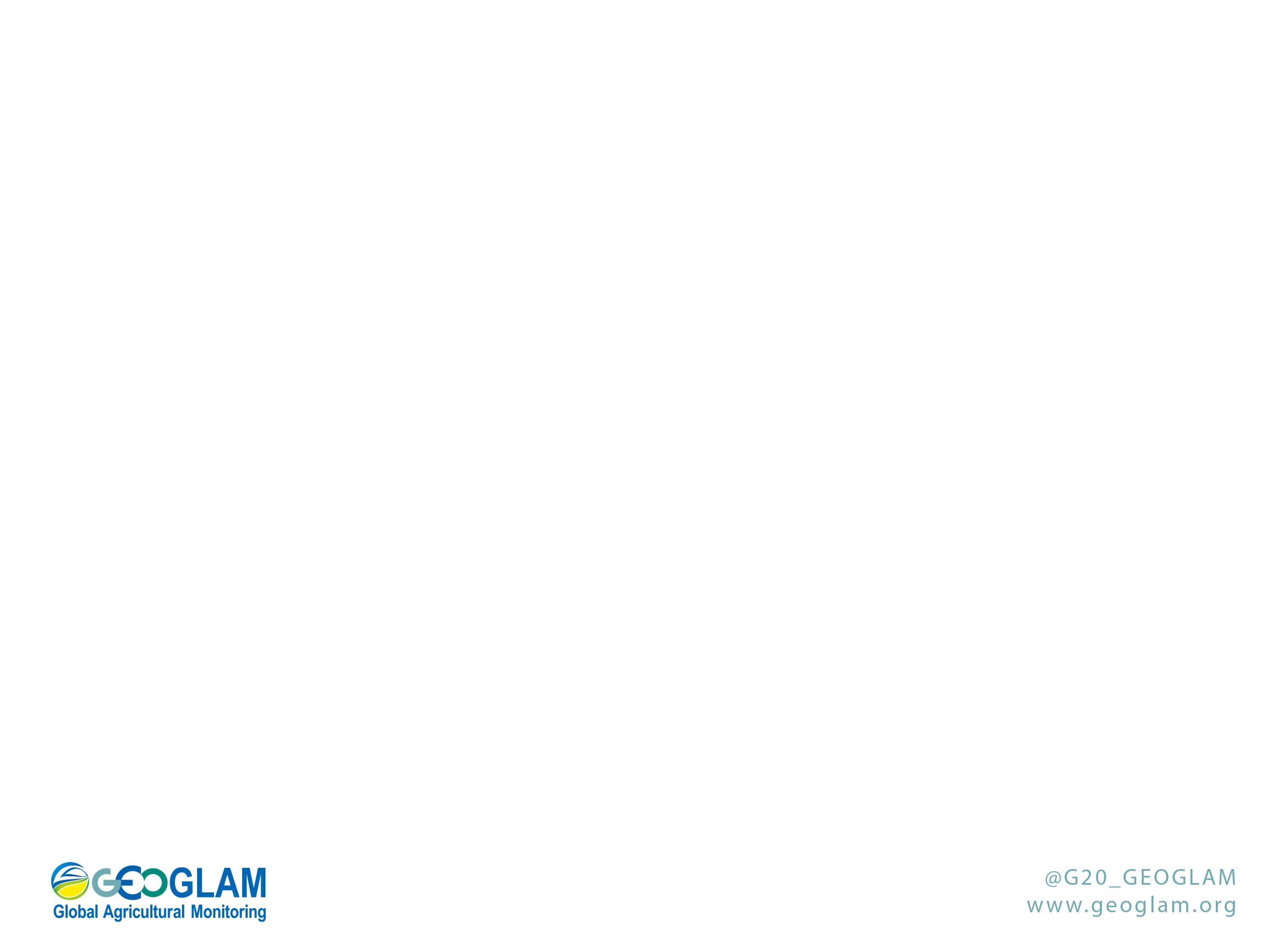 GEOGLAM: the way forward
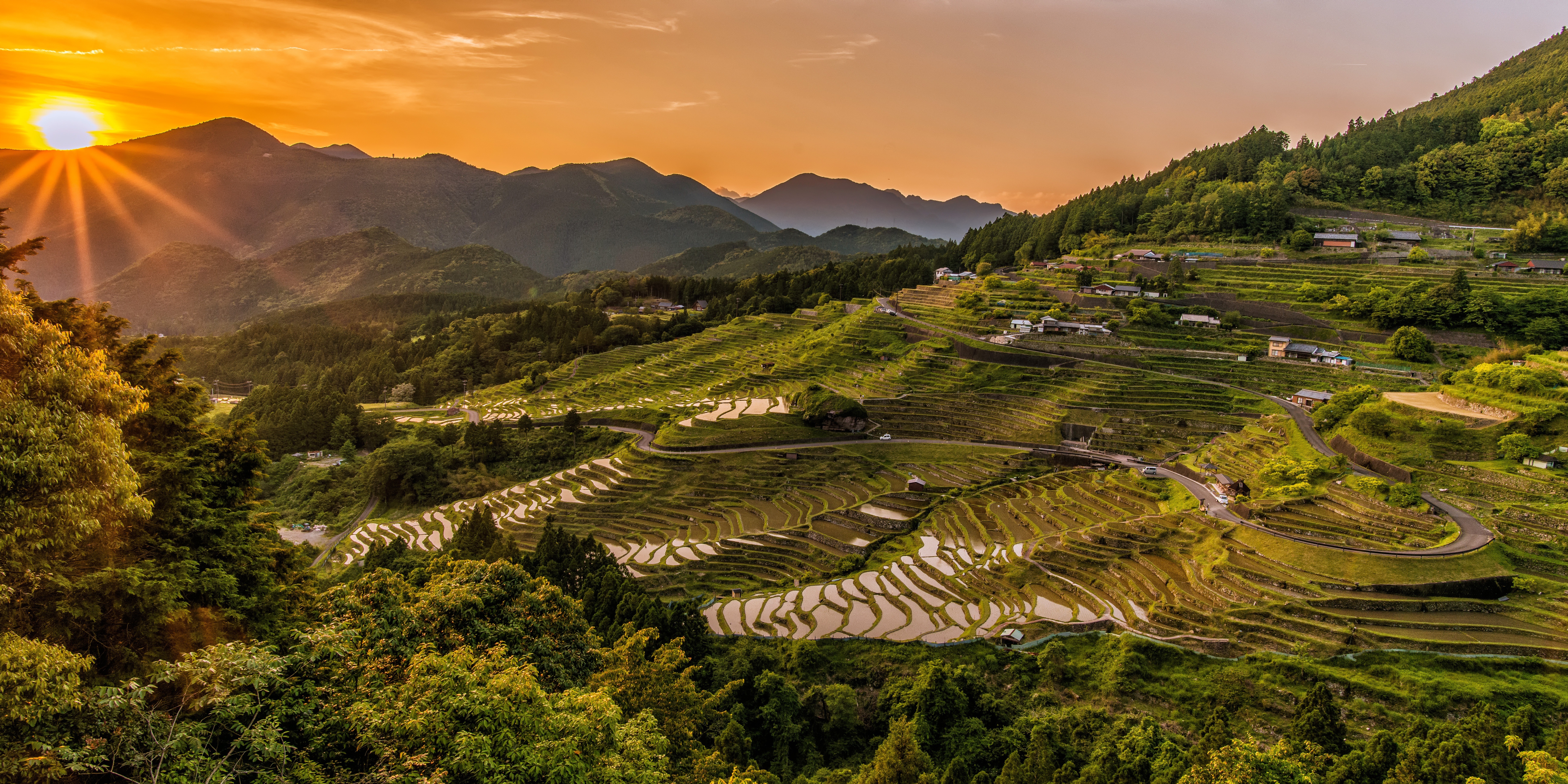 Factors influencing international food insecurity can be expected to increase
Climate extremes
Pest and disease
Conflict
Nationally focused policy responses - to the above

Earth Observation will play an ever increasing role to help inform policies and programs with an increasing number of space assets
Exploring how to establish partnerships with commercial data providers  

Key actions to rise to the challenge
Greater international cooperation and collaboration – funding mechanisms needed to enable that
Need to continue the evolution towards open data – Transparency, Innovation, Efficiency
Need for sustained operational solutions ensuring long term continuity 
Scale up co-development efforts to less developed nations – Public Private Partnerships
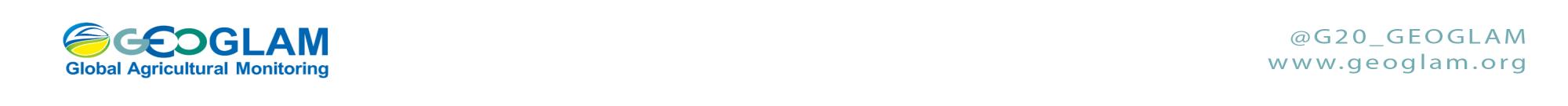